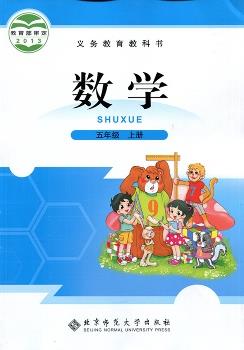 第一单元第3课
谁打电话的时间长
WWW.PPT818.COM
复 习 旧 知
一、用竖式计算
195÷6=        82÷40＝              41.2÷4=
二、解决问题
一头大象的体重是5.1吨，是一头黄牛体重的15倍，一头黄牛的体重是多少吨？
探 究 新 知
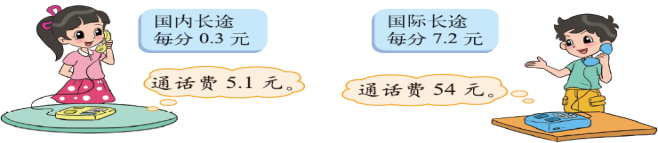 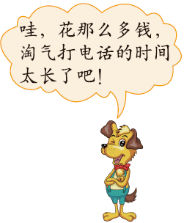 笑笑打电话的时间是多少分？说一说你是怎么想的？
5.1÷0.3＝
17（分）
1
7
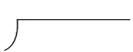 0 . 3
5 . 1
3
1
2
2    1
0
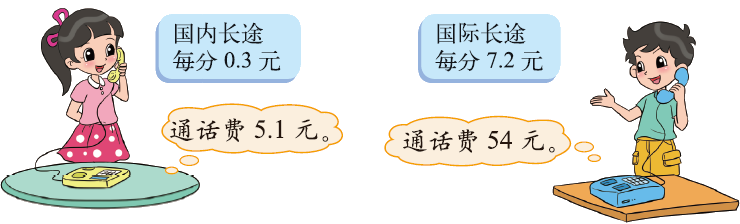 淘气打电话的时间是多少分？
54 ÷ 7.2 ＝
7.5（分）
.
5
7
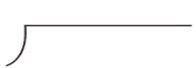 0
7.2
5  4
5  0 4
6
0
3
答：淘气打电话的时间是7.5分。
3  6 0
0
巩 固 练 习
1.2千克苹果5.28元，每千克多少元？
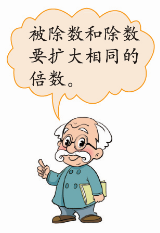 5.28 ÷ 1.2 ＝
4.4（元）
.
4
4
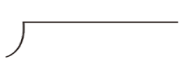 1 . 2
5  . 2  8
4    8
8
4
4   8
0
答：每千克4.4元。
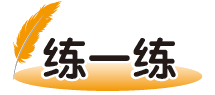 想一想，填一填。
11.7 ÷ 0.9
＝（ 11.7 × 10 ）  ÷ （ 0.9 ×      ）
＝        ÷
＝  13
10
117
9
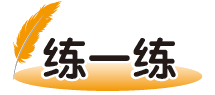 圈一圈，填一填。
3.6 ÷ 0.4 ＝
9
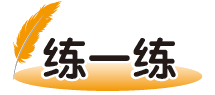 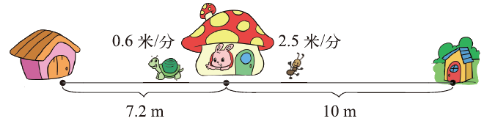 乌龟、蚂蚁从小兔家回到自己家各需要多长时间？分别用竖式算一算，并说一说竖式中每一步的意思。
课 堂 小 结
今天，我们一起学习了除数是小数的小数除法，是怎样转化成除数是整数的小数除法的？通过学习，你还有不明白的地方吗？